«Экологическое ассорти»
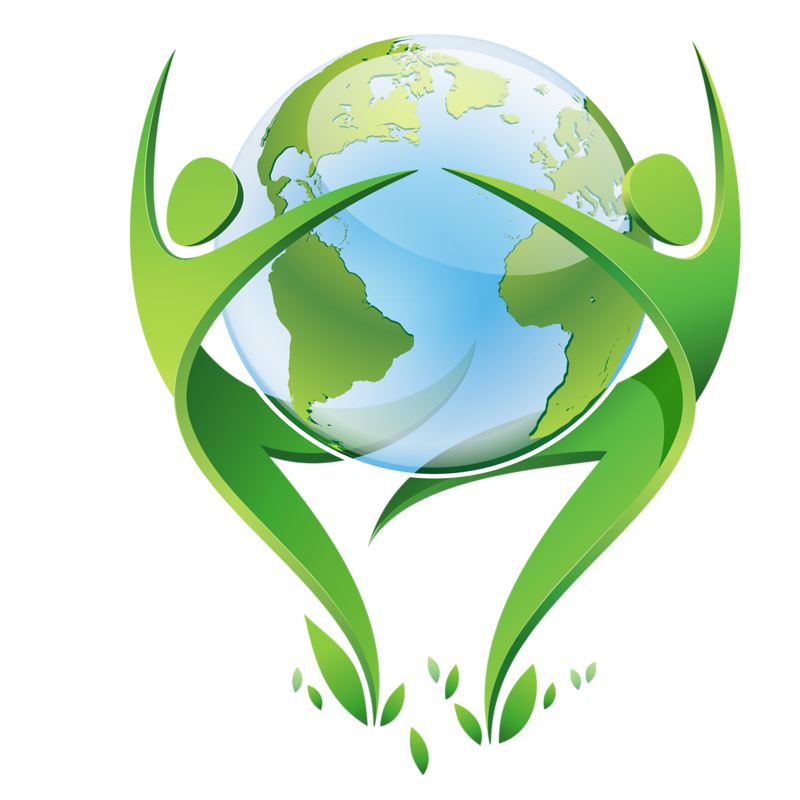 «Как можно познать себя? Только путем действия, но никогда -  путем созерцания.»  (И. В. Гете)
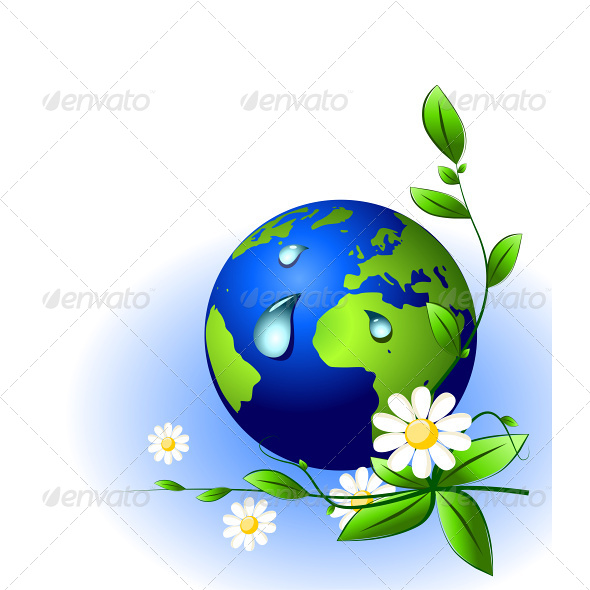 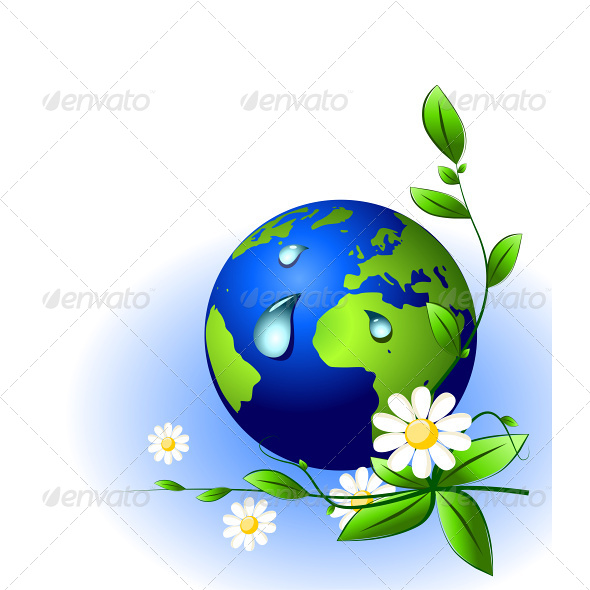 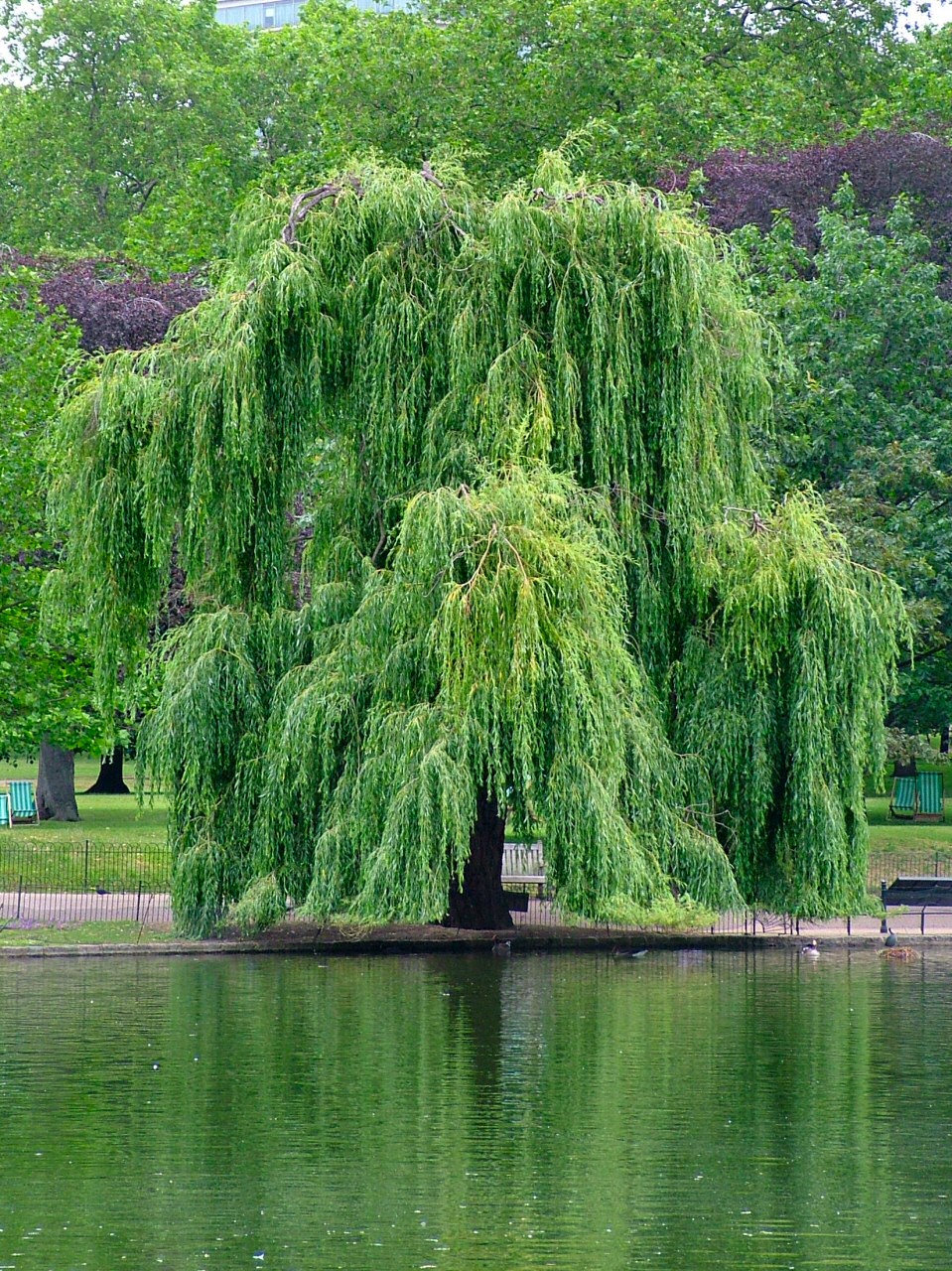 : «Я сорвала цветок – и он увял. Я поймала мотылька – и он умер у меня на ладони. И тогда я поняла, что прикоснуться к природе можно только сердцем». (Е.Л. Прасолова)
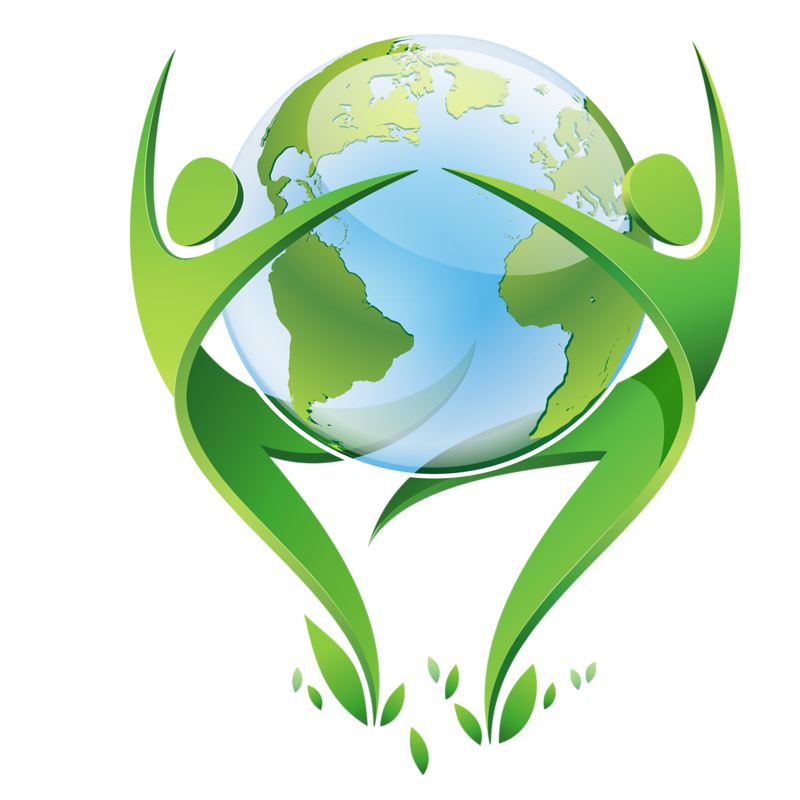